Экономический факультет Кафедра «Государственный аудит»
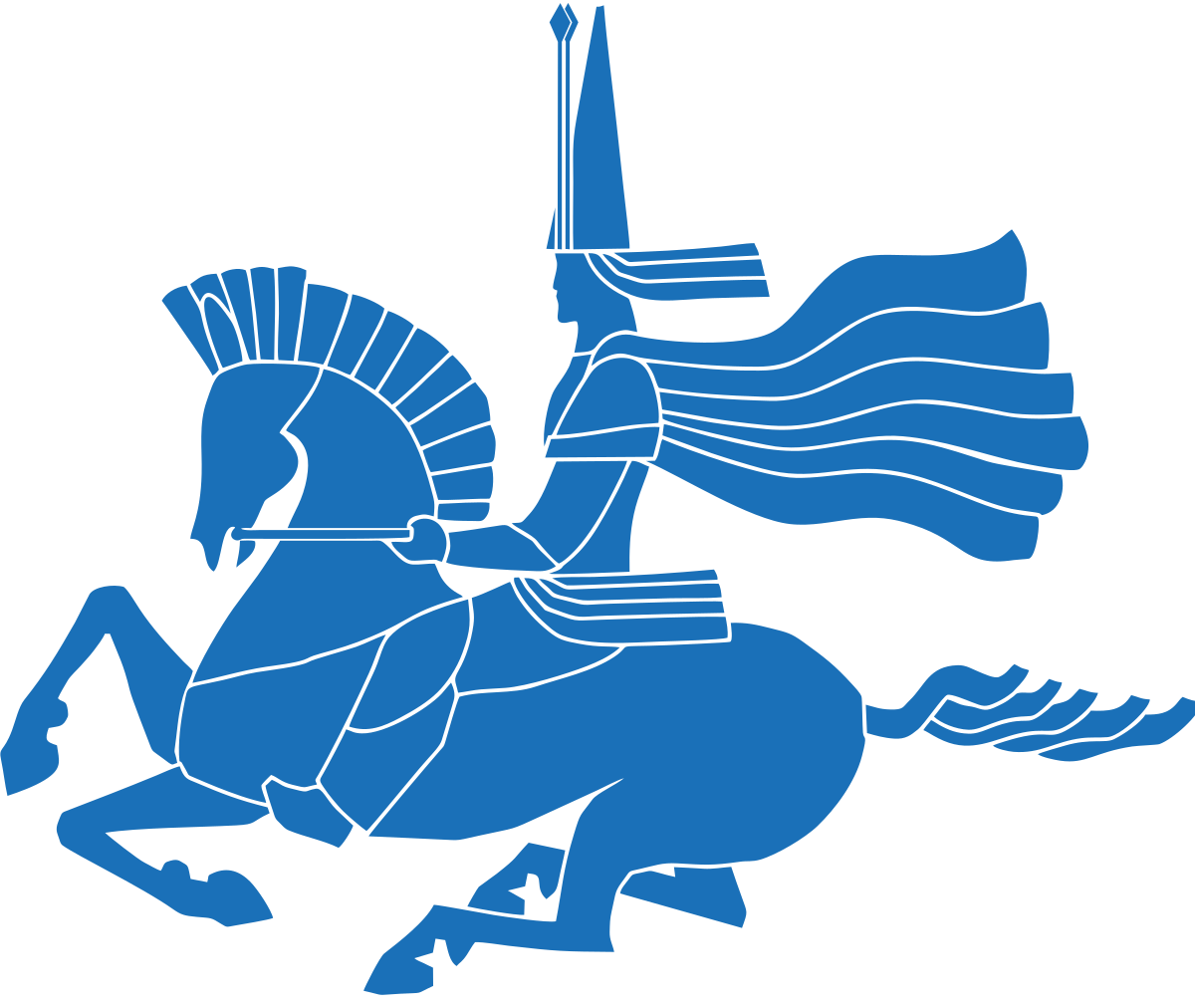 Оценка аудиторского риска
Лектор: и.о. доцента, доктор PhD Серикова М.А. 
Академическая группа : В4-52100-02
Цель
формирование системы знаний по оценки аудиторского риска  при проведение  аудита финансовой отчетности
План
1. Роль и значение аудиторского риска при проведении государственного аудита (оценка неотъемлемого риска; оценка риск средств контроля; оценка риска необнаружения)
2. Особенности  определения аудиторского риска при проведении аудита консолидированной отчетности республиканского бюджета
3. Оценка аудиторского риска на примере финансовой отчетности организаций квазигосударственного сектора
Структура сумм выявленных нарушений порядка ведения бухгалтерского учета и составления финансовой отчетности за 2019 год
Определение аудиторского риска (ISSAI 100)
Аудиторский риск – риск выражения ненадлежащего аудиторского мнения в случаях, когда в финансовой отчетности содержатся существенные искажения.
Оценка рисков
Оценка рисков аудируемым субъектом  - процесс выявления, анализ и предупреждение рисков, которые влияют на достижение государственным органом поставленных целей. 	
	Оценка рисков при проведении аудита  является основой для создания контрольных процедур и планирования мероприятий по внешнему и внутреннему государственному аудиту.
Из международной практики государственного аудита известно, что:
Величина аудиторского риска является показателем качества проводимой аудиторской проверки;
Аудитор должен планировать тестирование таким образом, чтобы общий аудиторский риск проверки не превышал 5%. Эта величина в настоящее время является общепринятой как максимальная;
формула расчета общего аудиторского риска
АР
НР
РК
РН
где, 	АР – аудиторский риск аудиторской проверки;
	НР –неотъемлемый риск;
	РК – риск контроля;
	РН – риск необнаружения.
Компоненты аудиторского риска
Иллюстрация взаимосвязи между компонентами аудиторского риска для оценки риска необнаружения
Помните!
Чтобы общий аудиторский риск, который может принять аудитор, сохранить на уровне 5% (то есть, например, снизить его с 5,61% расчетных до 5 приемлемых), следует увеличить объем (количество) процедур по существу.
Значимость риска необнаружения
Значимость риска необнаружения очень высока. В зарубежной практике принято, если аудитор устанавливает, что риск необнаружения искажений в финансовой отчетности нельзя уменьшить до допустимо низкого уровня, он должен выразить условно-положительное мнение или отказаться от выражения мнения.
Важно помнить
что оценка компонентов аудиторского риска в процессе проверки может изменяться. В таких случаях аудитор должен изменить запланированные процедуры по существу, основываясь на пересмотренных оценках неотъемлемого риска и риска контроля. 
Чем выше оценка неотъемлемого риска и риска контроля, тем больше аудиторских доказательств аудитор должен получить, выполняя процедуры по существу.
Кари Ануарбек Мусулманбекович, Заместитель руководителя отдела методологии и международного сотрудничества Счетного комитета по контролю за исполнением республиканского бюджетаек
Тема «Особенности определения аудиторского риска при проведении аудита консолидированной отчетности республиканского бюджета»
Студенты 4 курса академической группы 5В-52100-Государственный аудит:
Оценка аудиторского риска на примере финансовой отчетности организаций квазигосударственного сектора
Спасибо за внимание!
Контрольные вопросы
В чем заключается роль аудиторского риска? 
Дайте определение аудиторского риска, согласно ISSAI 100 «Основополагающие принципы аудита государственного сектора» 
Формула расчета общего аудиторского риска, согласно международным стандартам. 
Взаимосвязь компонентов аудиторского риска 
Влияние уровня риска необнаружение на объем аудиторских процедур по существу.